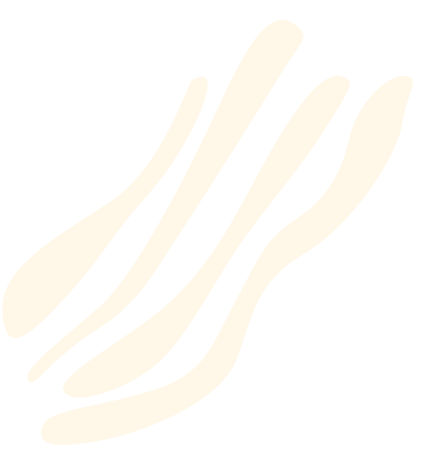 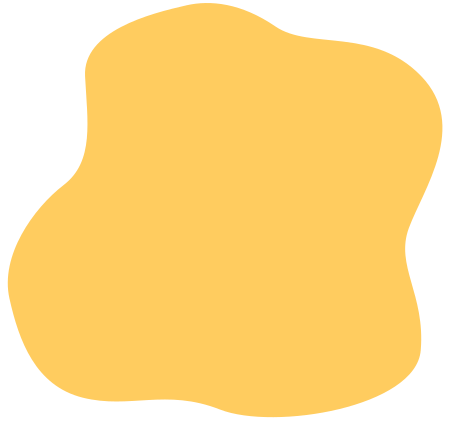 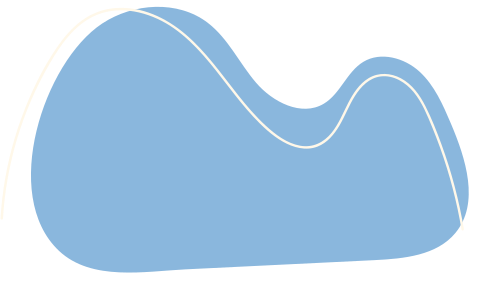 4 PUNTOS BÁSICOS
SOBRE LA EVOLUCIÓN DE LA DOCENCIA EN EL SIGLO ÚLTIMO SIGLO.
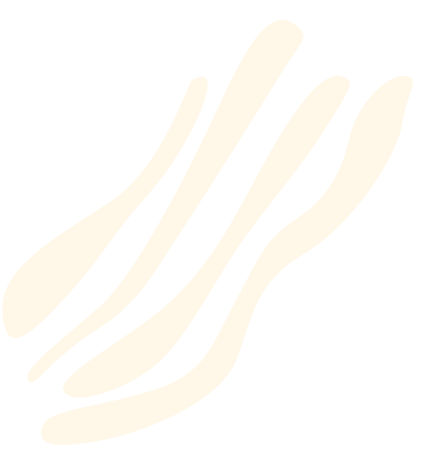 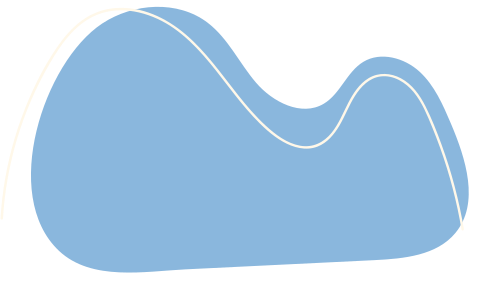 María Allende -2
Mariana Escobedo -7
Angela López -12
Evelin Medellín -15
Aranza Monroy -16
Naomi Ochoa -19
ANÁLISIS DE PRÁCTICAS Y CONTEXTOS ESCOLARES
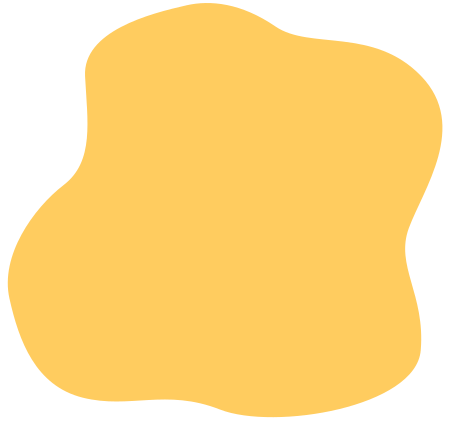 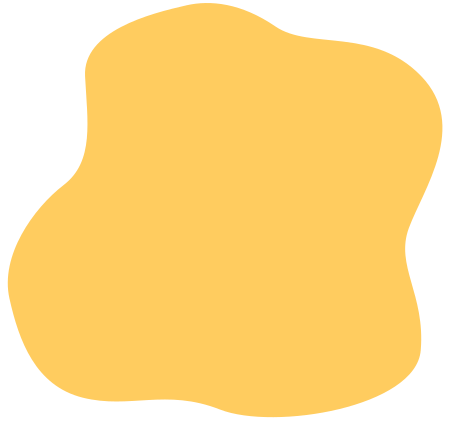 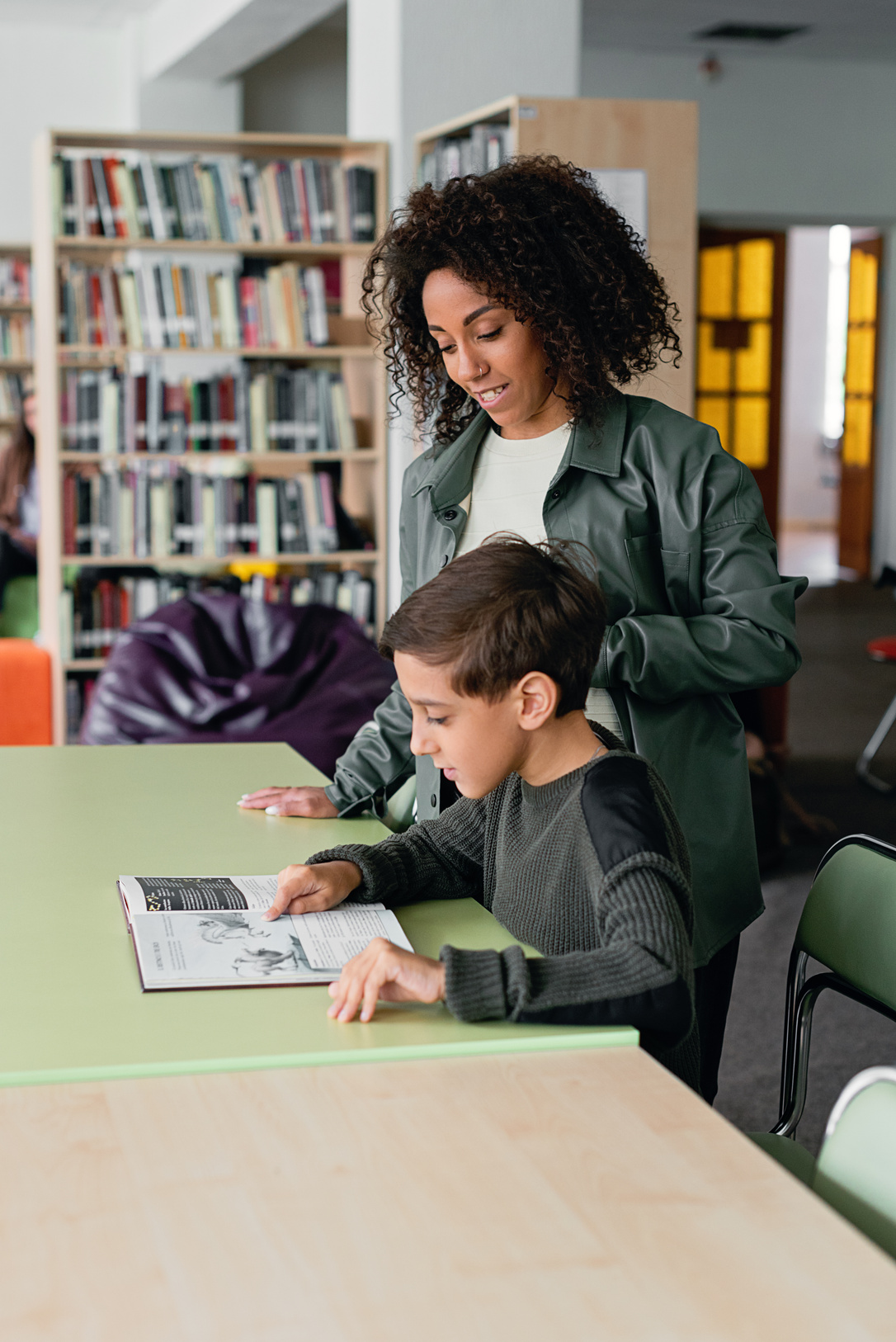 RELACIÓN MAESTRO ALUMNO
El maestro era por lo general una figura que ejercía una notable autoridad.
 Hoy en día los docentes tienen un rol mucho más amable.
Se ha convertido en un guía que acompaña a los alumnos en ese proceso de aprendizaje.
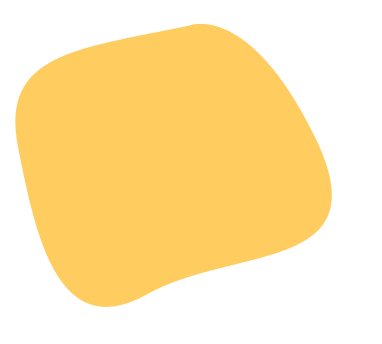 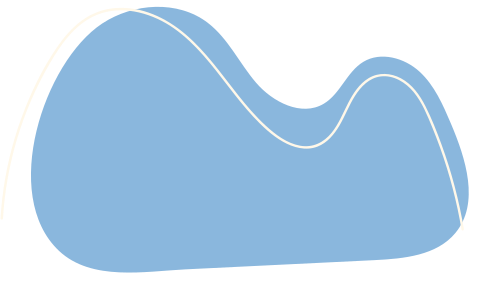 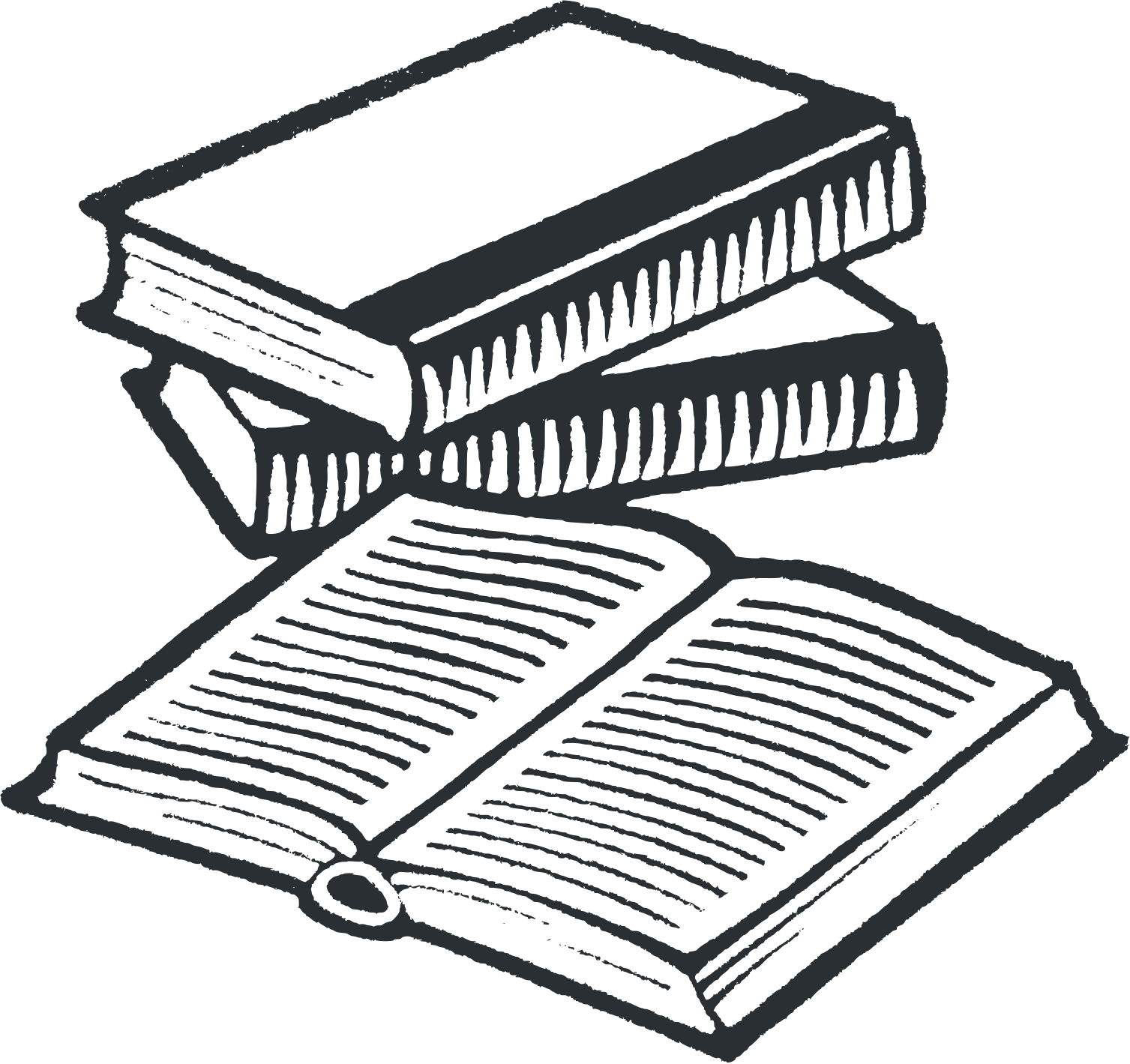 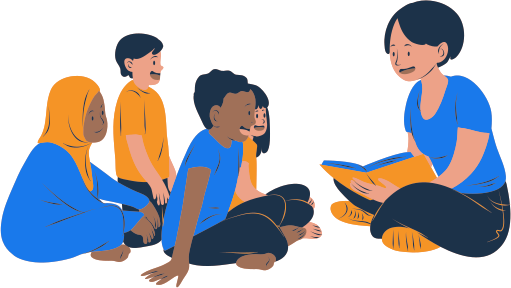 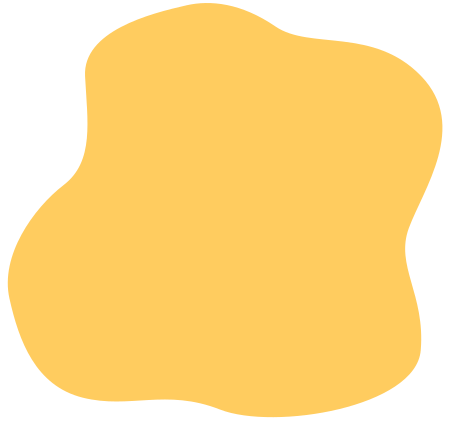 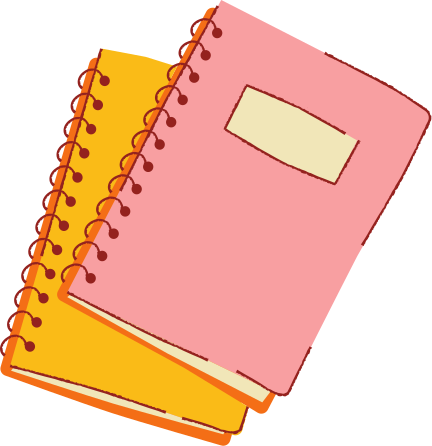 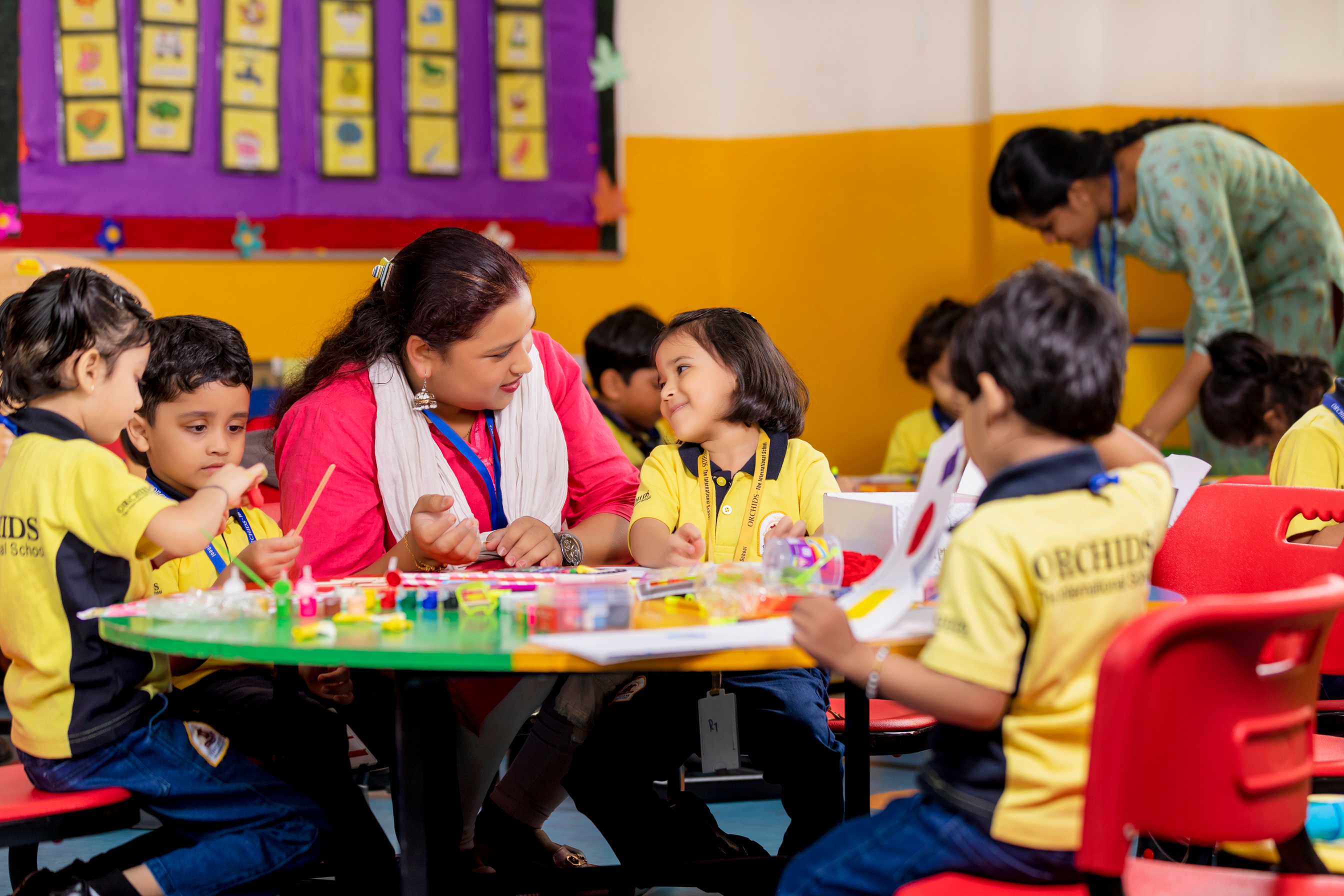 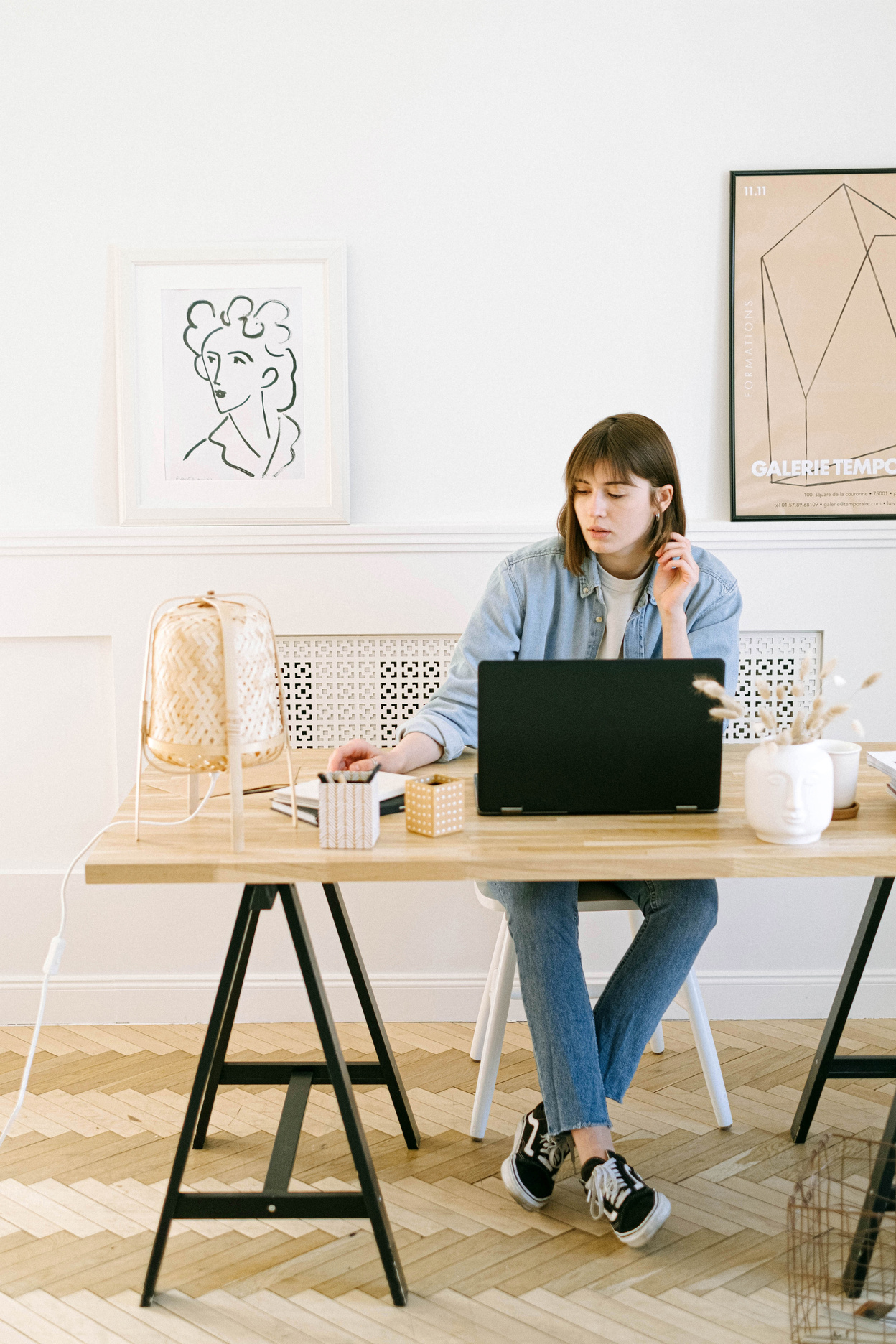 2. NUEVAS METODOLOGÍAS
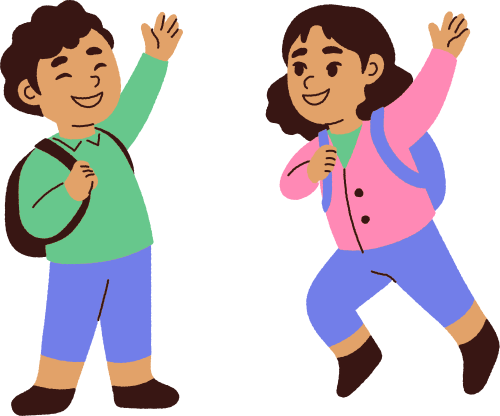 Roles profesor-alumno
La nueva educación:  alumno protagonista de su propio proceso de aprendizaje.
Metodologías activas
Apuestan por el trabajo en equipo
Resolución de problemas basados en situaciones reales
Mayor motivación
Nuevas metodologías
Aula invertida
Aprendizaje Basado en Proyectos
Gamificación
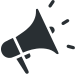 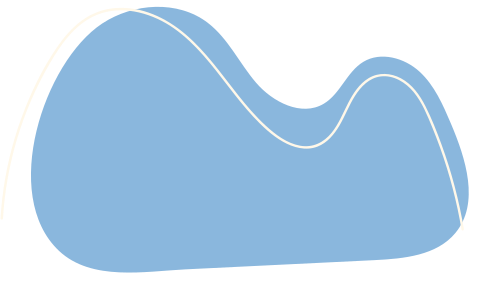 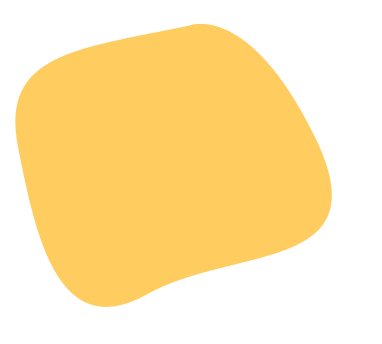 -Pensamiento crítico
-Creatividad
-Compromiso
-Investigación
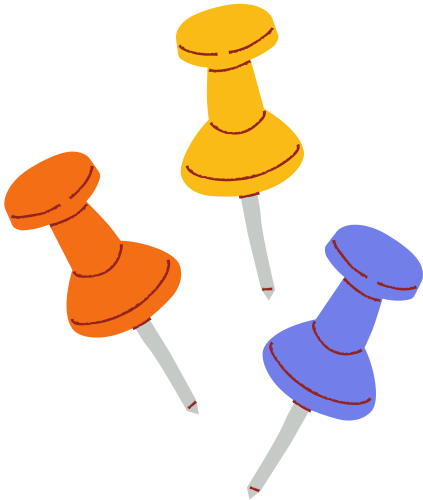 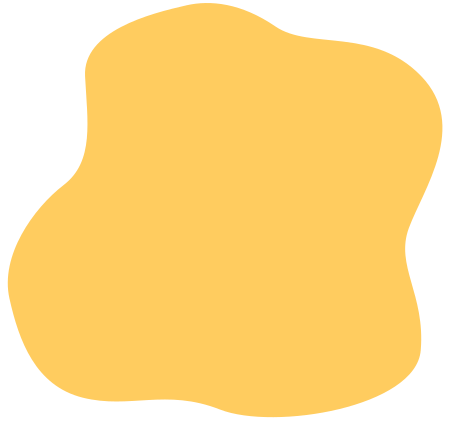 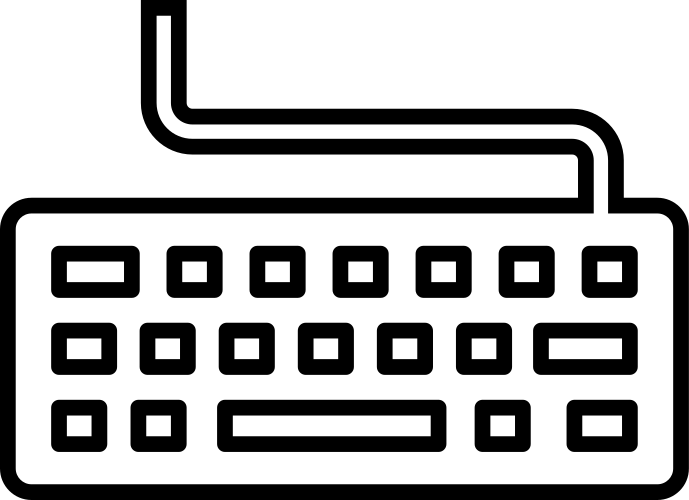 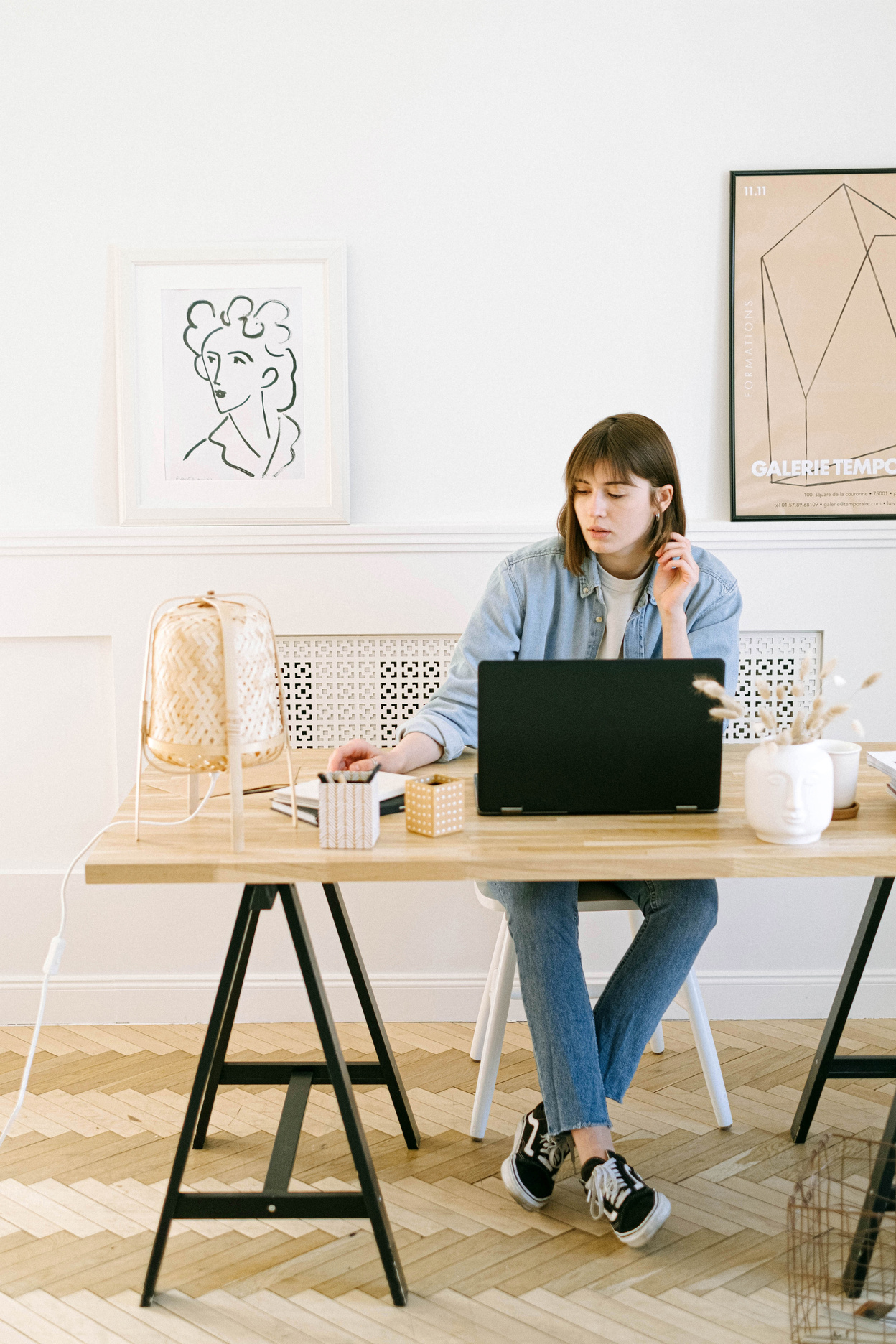 3. MATERIALES PEDAGÓGICOS
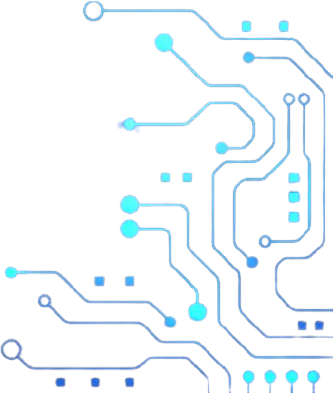 Mochilas digitales 
Material tradicional en las primeras etapas 
Las nuevas tecnologías han llegado para quedarse: proceso de integración en las aulas es fundamental no solo para adaptar la enseñanza a la realidad digital de la sociedad en que vivimos, sino para educarles en un uso responsable de las mismas.
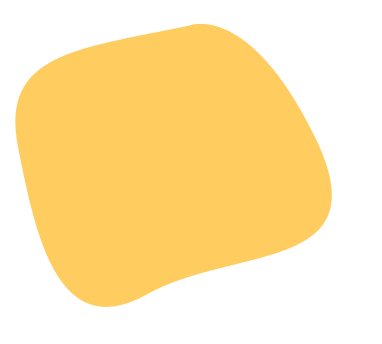 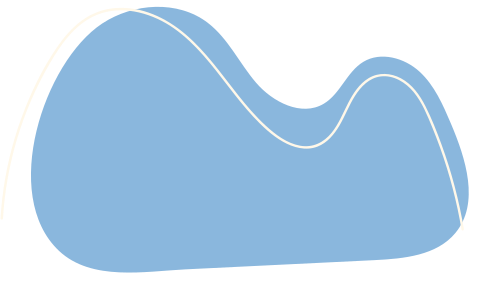 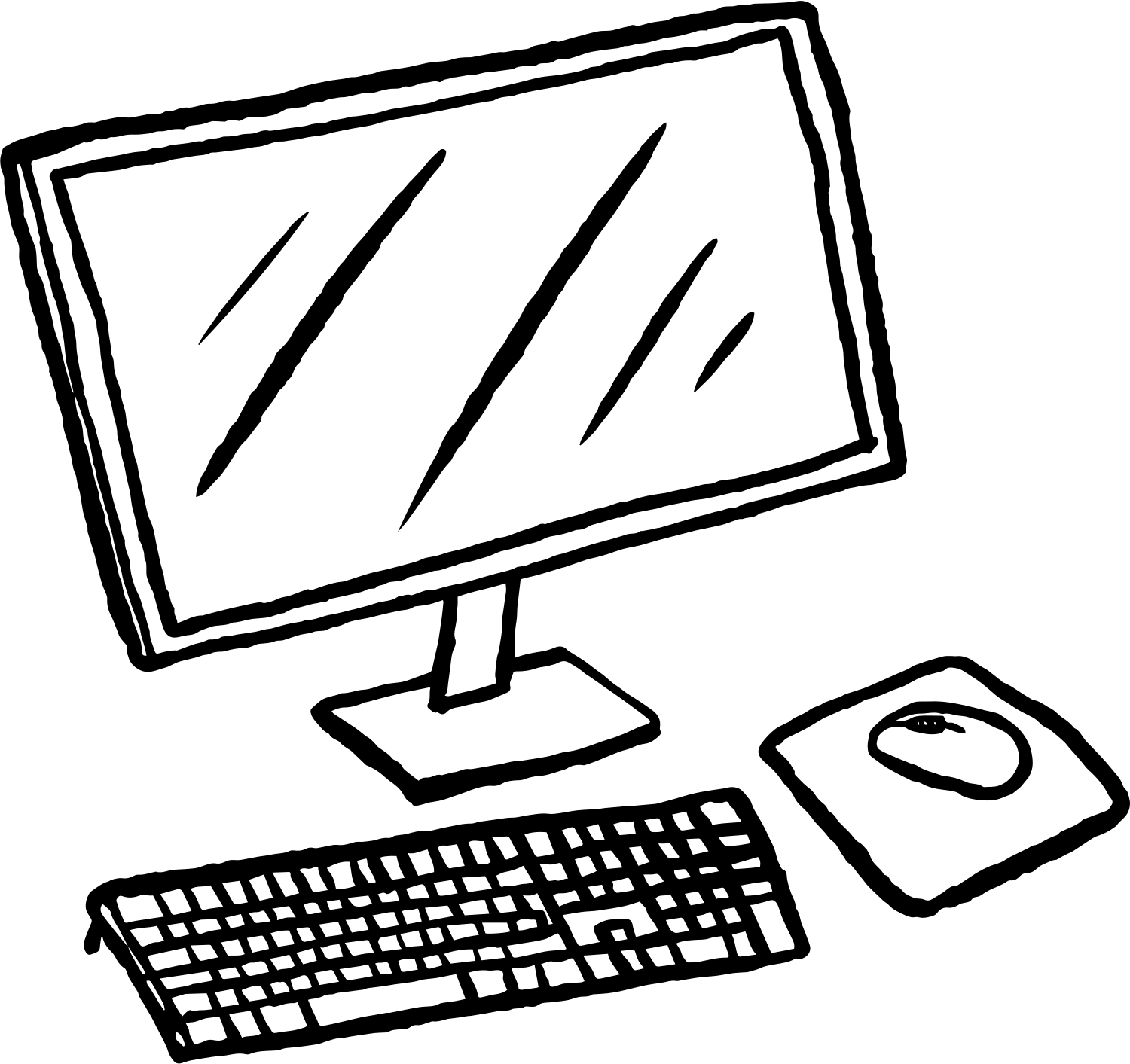 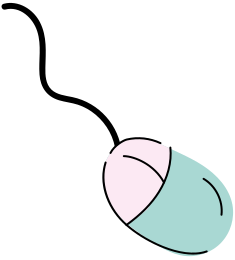 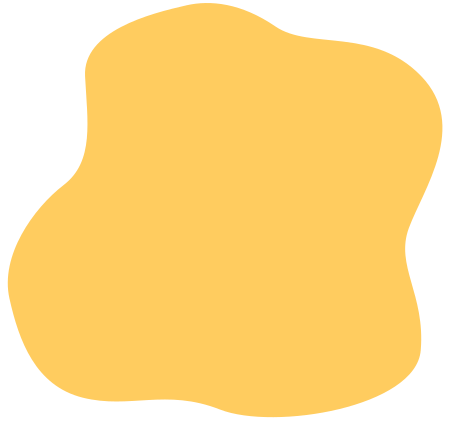 4. DEBERES
El papel del docente es clave n un juego que potencia la creatividad y la capacidad de experimentación de los alumnos.

Los docentes organizan y diseñan experiencias didácticas motivadoras para los estudiantes

Retener conocimientos

Comprender lo trabajado en clase, mejorar los hábitos de estudio o fomentar la autodisciplina.
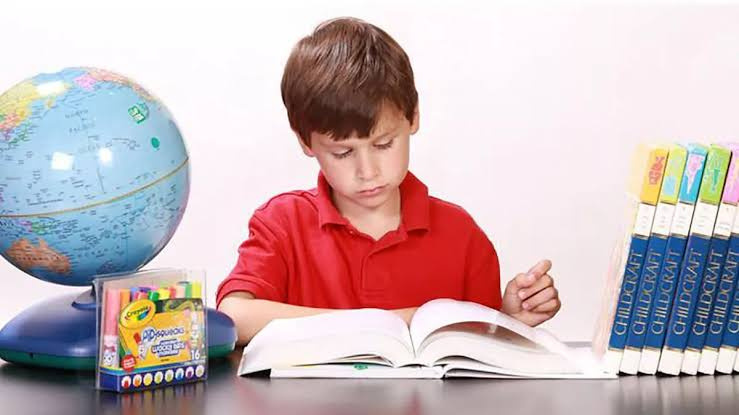 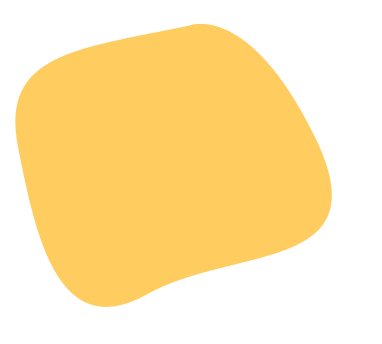 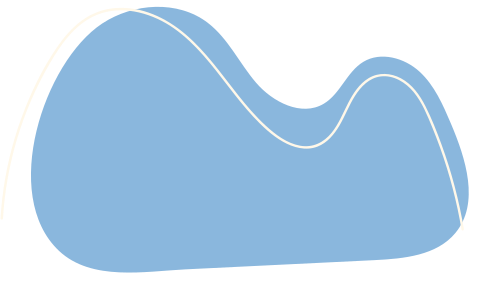